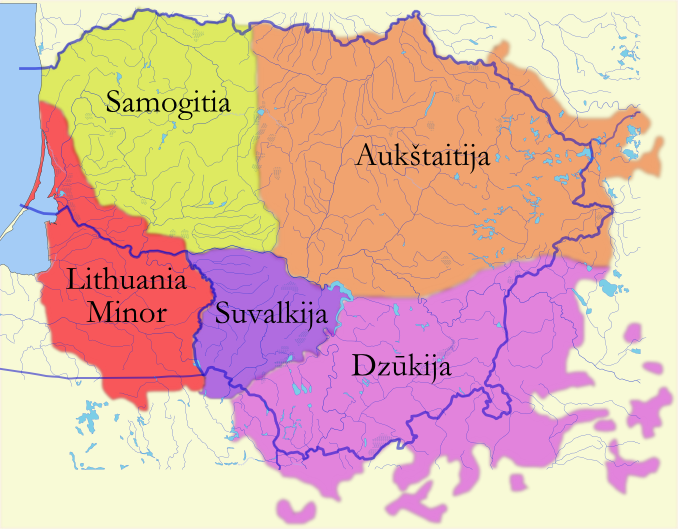 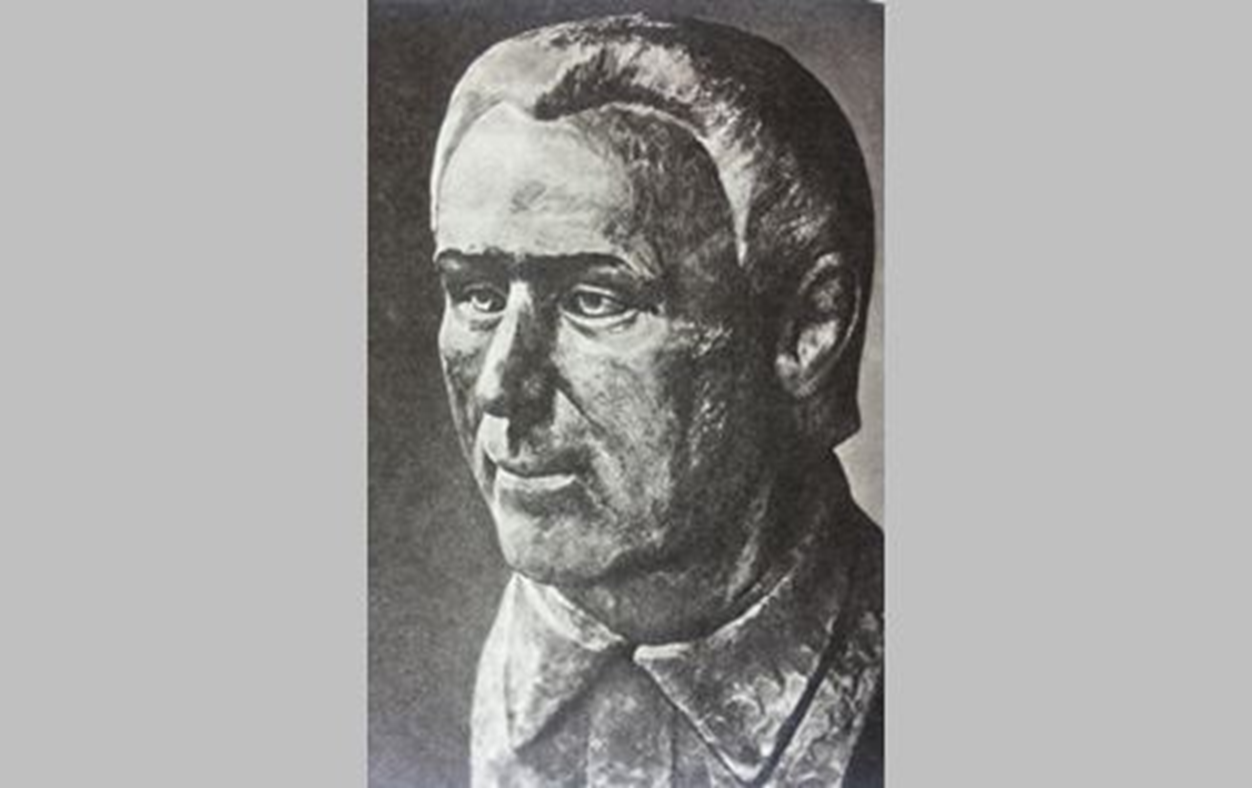 Tvorba Donelaitise vznikala na Malé Litvě a byla určena čtenářům v Prusku: především kněžím litevského původu, tzn. vrstevníkům Donelaitise. Je možné, že úryvky z Metai používal při kázání. Striktně platí, že Donelaitis ve své tvorbě vůbec nereflektoval Velkou Litvu a tamní Litevce. V jeho tvorbě ještě nejsou žádné známky národního obrození či státoprávního smýšlení. Sociální obzor Metai je „uzavřen“ pouze v lokální vesnické komunitě Litevců a má především morální poslání, nikoli obrozenecké.
POČÁTKY LITEVSKÉHO NÁRODNÍHO OBROZENÍ NA VELKÉ LITVĚ
V POLOVINĚ 19. STOLETÍ
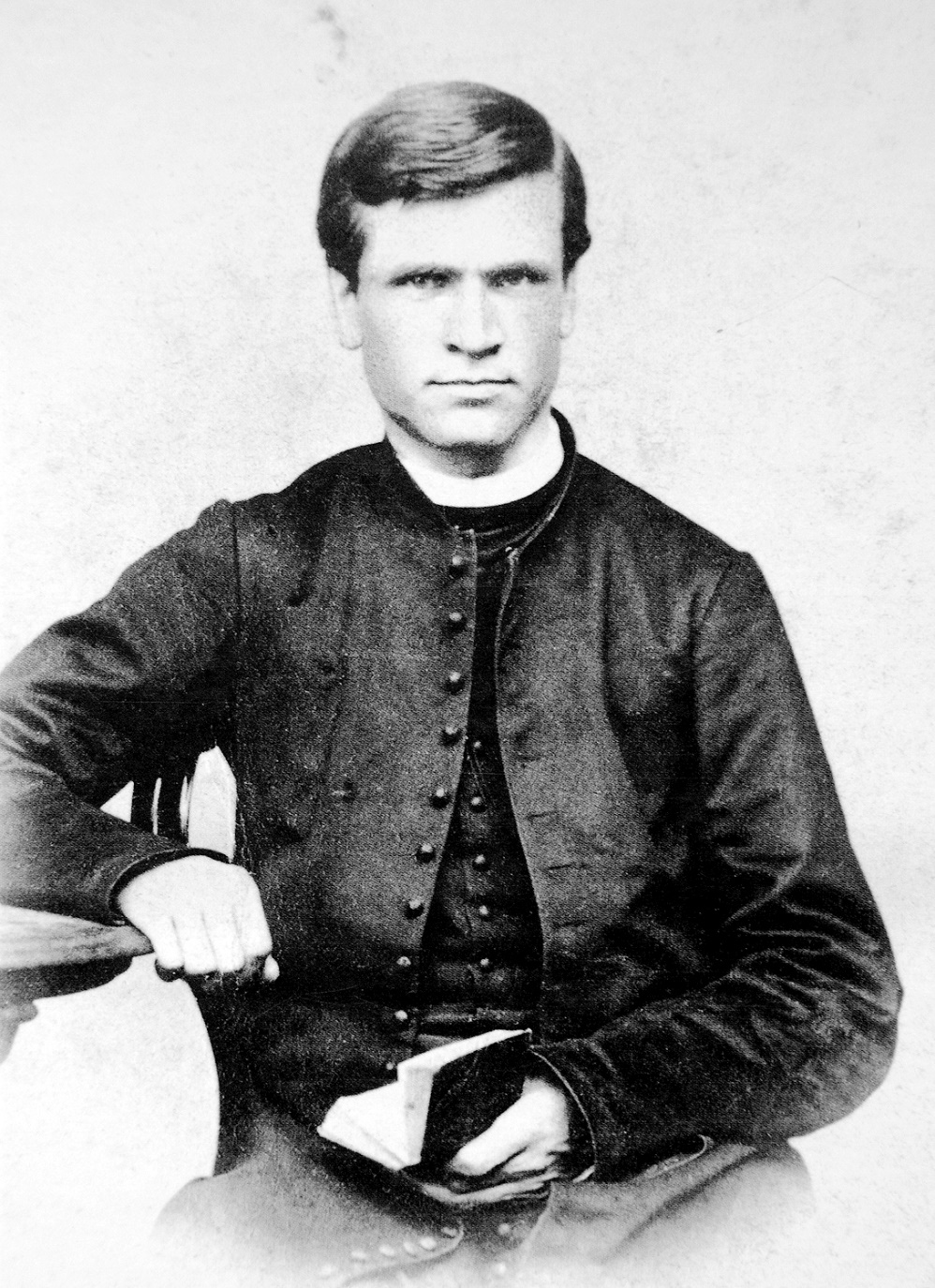 Antanas Baranauskas (1835 – 1902)

Katolický kněz, Sejnenský biskup
Spisovatel
Lingvista

Autor poémy Anykščių šilelis (Bor kolem Anykščiai), 1858/1859
Následuje četbaAnykščių šilelis
POČÁTKY LITEVSKÉHO NÁRODNÍHO OBROZENÍ NA VELKÉ LITVĚ
V POLOVINĚ 19. STOLETÍ
Hlavní aspekty předurčující vývoj litevského obrození:

1. Postupný vzestup etnické identity: ambivalentní vztah litevské a polské šlechty (příklad: Dionizas Poška (1765 – 1830) a jeho Baublys – první litevské muzeum, 1812).
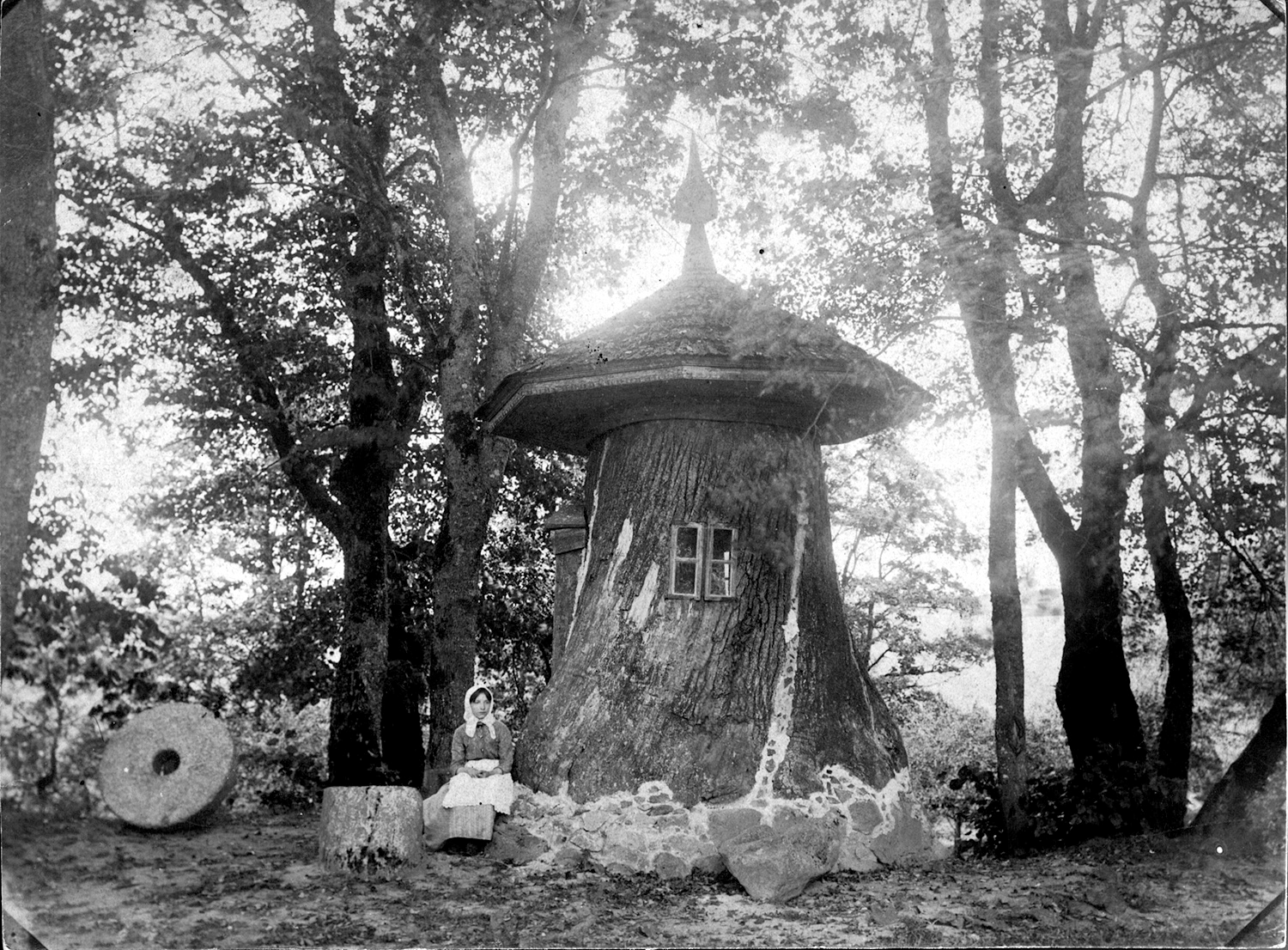 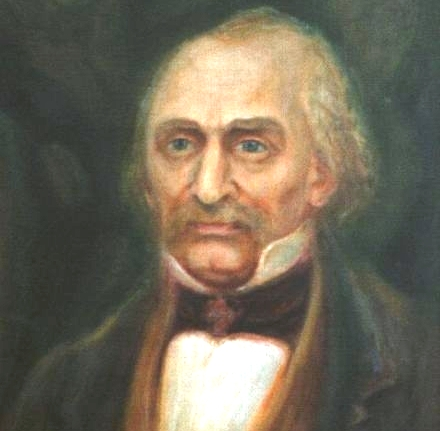 POČÁTKY LITEVSKÉHO NÁRODNÍHO OBROZENÍ NA VELKÉ LITVĚ
V POLOVINĚ 19. STOLETÍ
Hlavní aspekty předurčující vývoj litevského obrození:

2. Postupný vzestup etnické identity: první náznaky litevské jazykové emancipace. Příklad:
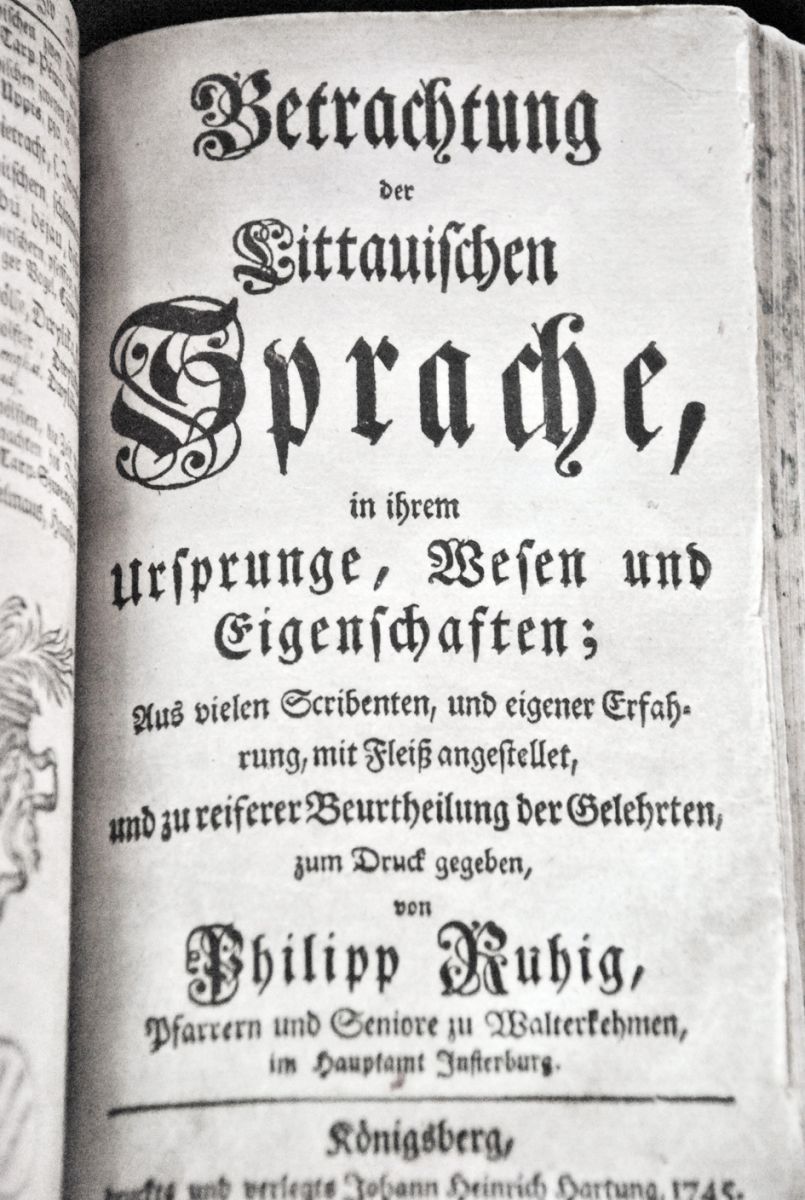 Philipp Ruhig

Rozbor litevského jazyka a jeho původu, podstaty a vlastností, 1745, Královec

Obhajoba litevštiny jako svébytného, starého a hodnotného jazyka.
POČÁTKY LITEVSKÉHO NÁRODNÍHO OBROZENÍ NA VELKÉ LITVĚ
V POLOVINĚ 19. STOLETÍ
Hlavní aspekty předurčující vývoj litevského obrození:

3. Postupný vzestup etnické identity: lidová slovesnost v hledáčku intelektuálů. Příklad:
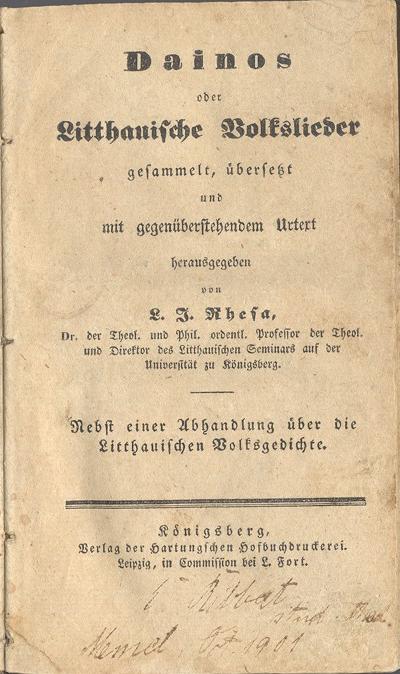 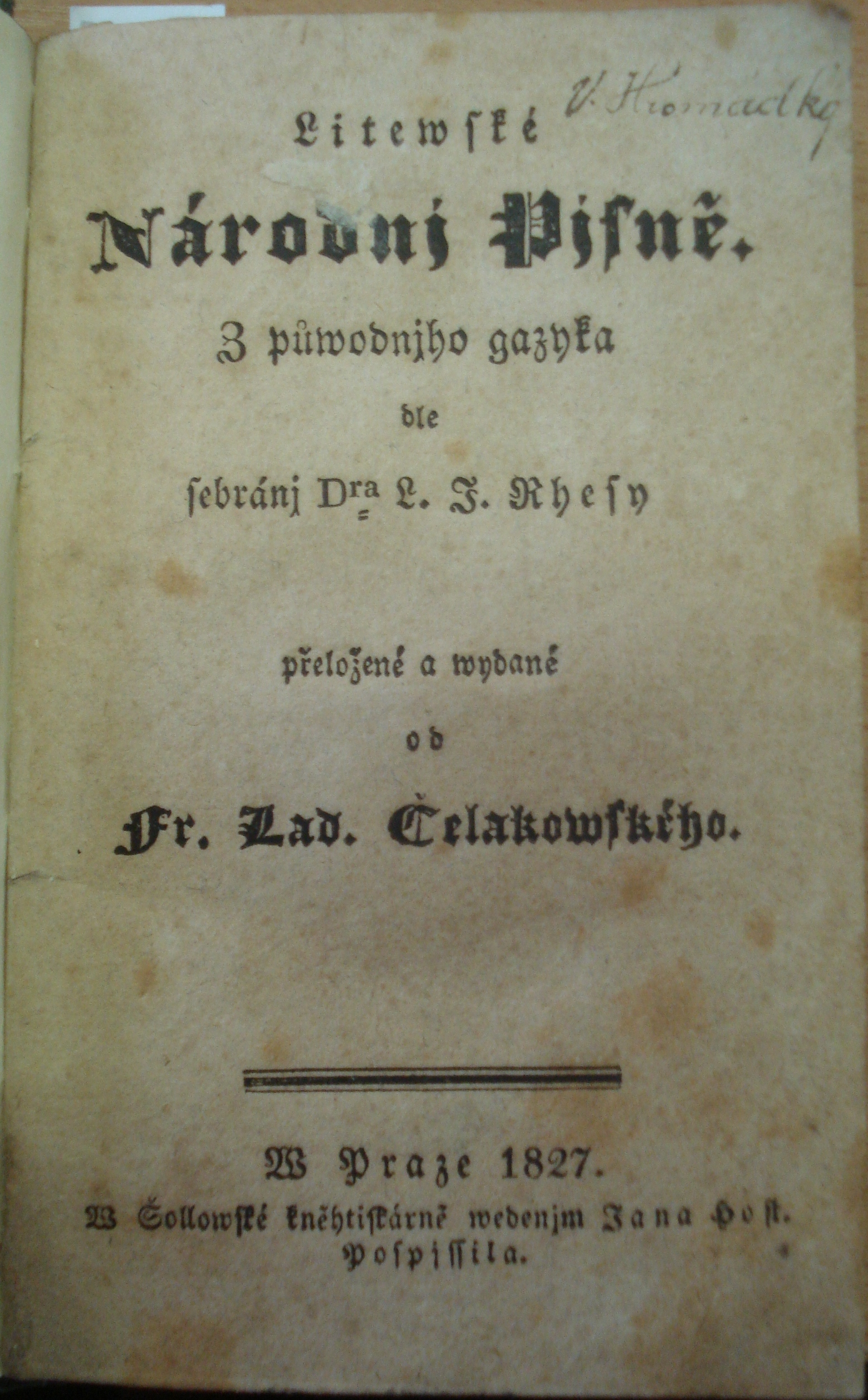 Ludwig Rhesa

Dainos oder Litthauische Volkslieder, 1825, Královec

První sbírka litevských národních písní.
František Ladislav Čelakovský

Překlad Rhesovy sbírky litevských písní, Praha 1827

Počátky české baltistiky.
POČÁTKY LITEVSKÉHO NÁRODNÍHO OBROZENÍ NA VELKÉ LITVĚ
V POLOVINĚ 19. STOLETÍ
Hlavní aspekty předurčující vývoj litevského obrození:

4. Represe po povstáních 1830 a 1863. Konfiskace majetků. ZÁKAZ TISKU V LATINCE
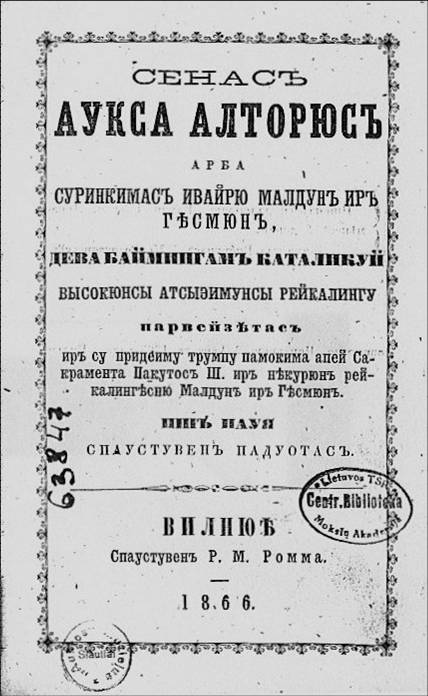 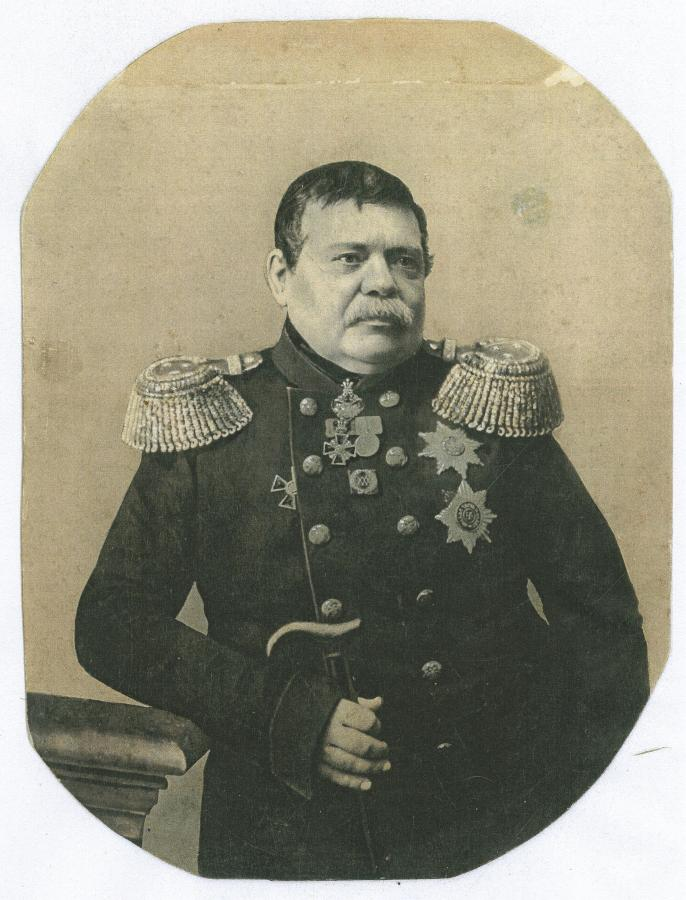 Michail Muravjev (1796 – 1866)

Generální gubernátor Litvy 1864-1865.

Iniciátor zákazu tisku latinkou.

Vlevo: příklad „litevského“ tisku ruským písmem (tzv. graždankou).
POČÁTKY LITEVSKÉHO NÁRODNÍHO OBROZENÍ NA VELKÉ LITVĚ
V POLOVINĚ 19. STOLETÍ
Hlavní aspekty předurčující vývoj litevského obrození:

5. Katolická církev v ohrožení Ruské říše: stmelující nebezpečí.
Motiejus Valančius (1801 – 1875). Žemaitský biskup od roku 1850

Hnutí střízlivosti (od roku 1858)

Konspirační síť pro pašování knih (1867-1904) – Knygnešystė

Valančius byl první skutečnou autoritou Litevců. Hnutí střízlivosti a pašování zakázaných knih jsou prvními masovými projevy Litevců jako dnešního etnika.
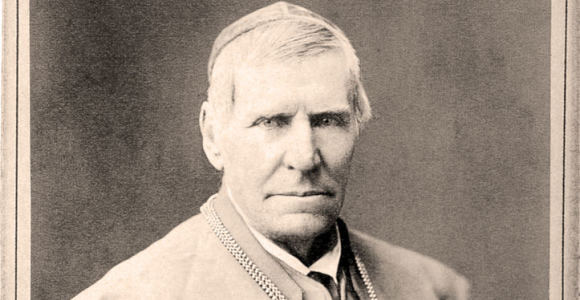 POČÁTKY LITEVSKÉHO NÁRODNÍHO OBROZENÍ NA VELKÉ LITVĚ
V POLOVINĚ 19. STOLETÍ
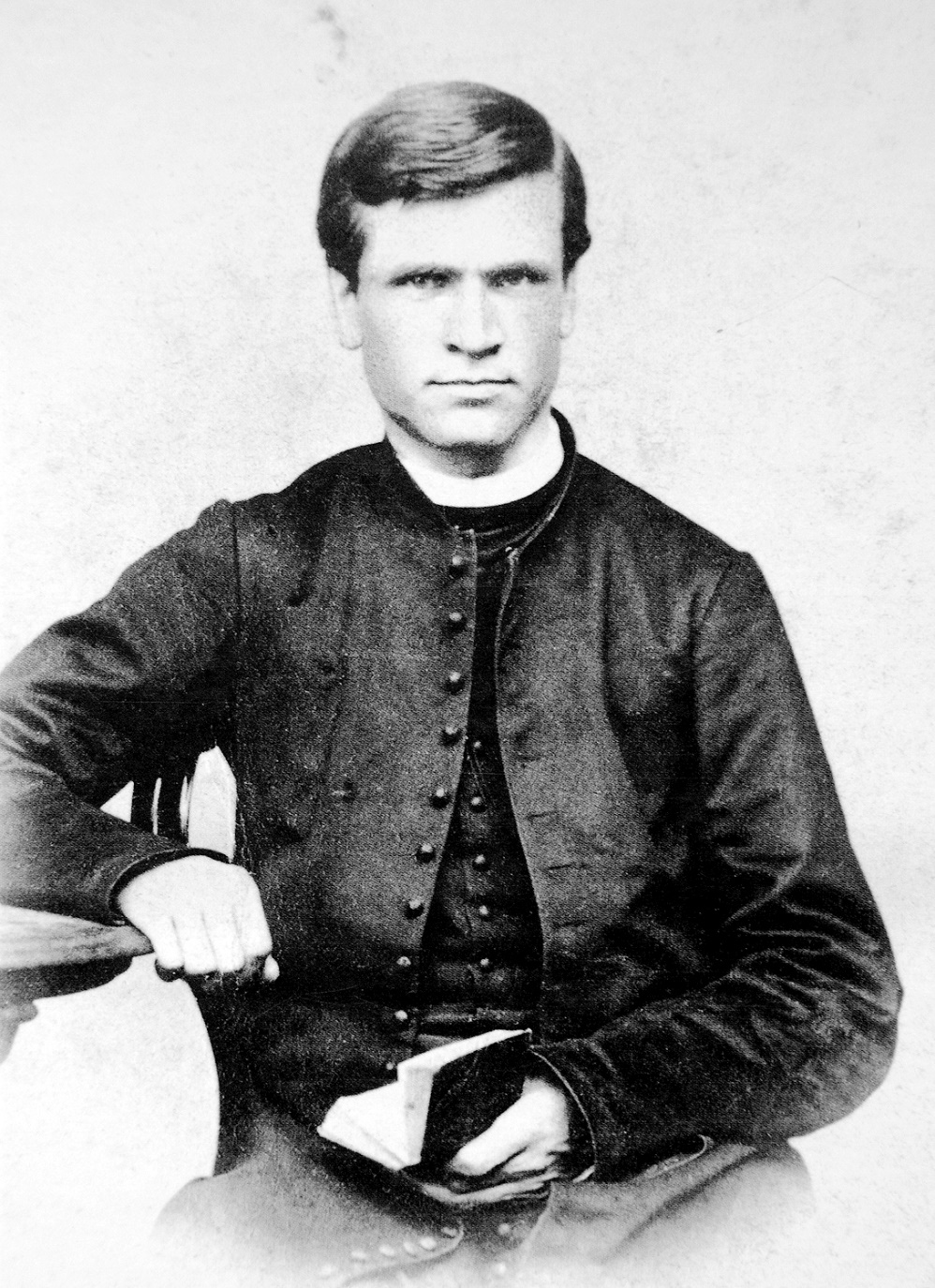 Antanas Baranauskas (1835 – 1902)

Katolický kněz, Sejnenský biskup
Spisovatel
Lingvista

Autor poémy Anykščių šilelis (Bor kolem Anykščiai), 1858/1859